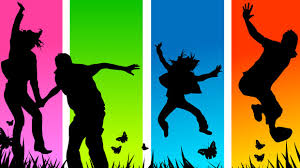 19.BÖLÜMGENÇLİK VE GENÇLİK SORUNLARI:DÜNYADA VE TÜRKİYEDE
Genç Kimdir,Gençlik Nedir?
Gençlik dönemi biyolojik değişmelerle başlar,döneme özgü toplumsallaşma süreçleri ile gelişir.
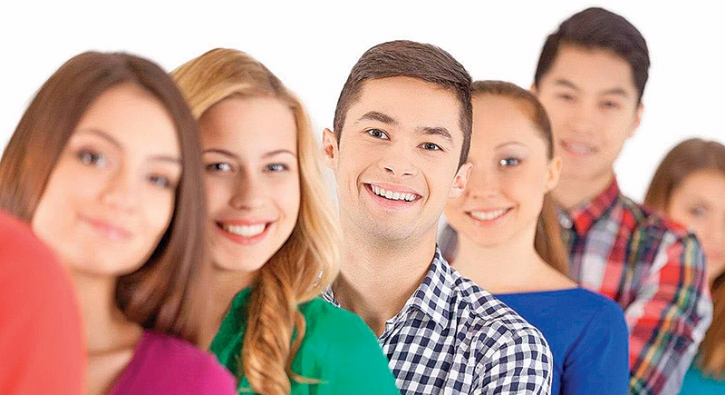 Gençlik Sorunları
Genel-Geçer/Geleneksel Gençlik Sorunları
 -Güncel sorunlar
 !Toplumsal Değişmeye Bağlı Olarak Gelişen Sorunlar
 !Sosyo-Psikolojik Sorunlar
 !Çağdaş İletişim Araçlarıyla Gelen Tehditler
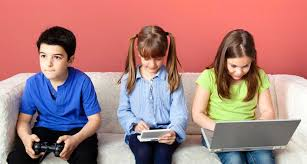 Türkiye’de Gençlik ,Genel Görünüm ve Sorunlar
Gençliği Oluşturan Temel Kategoriler:
-Eğitim sürecinde bulunan-öğrenci gençlik
-Örgün eğitim dışında bulunan okul dışı gençlik
-Durumu özellik arz eden gençlik 
-Yurtdışı gençlik
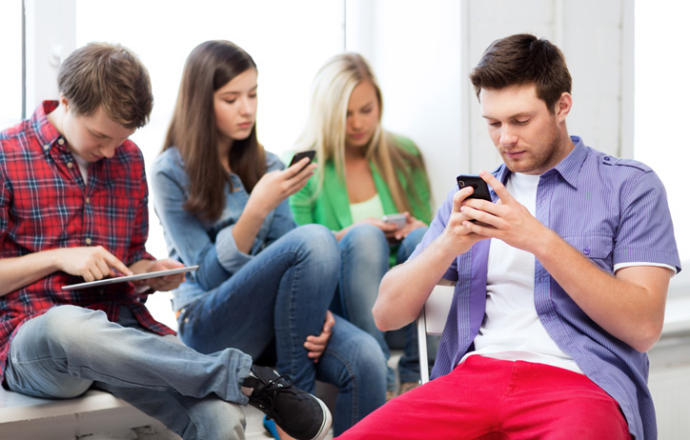 ‘’Gençlik Kuşakları Deyimi Doğru Mu?’’
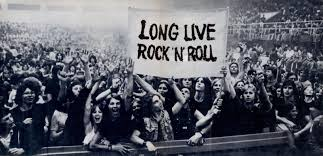 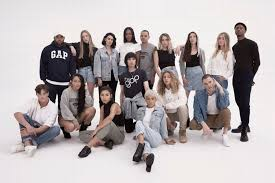 -Rock’n Roll Gençliği
-Çiçek Çocukları
-Devrimci Gençlik
-Yuppie Gençlik
-Kayıp Kuşak
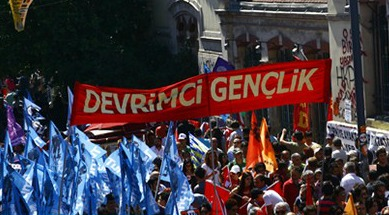 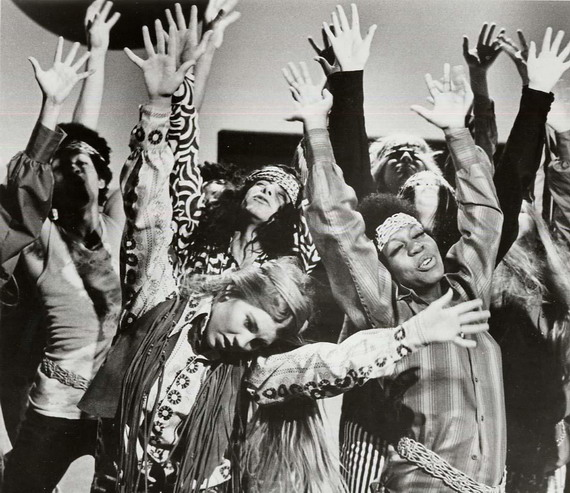